Prefeitura Municipal de Mossoró 
Secretaria Municipal da Educação, Esporte e Lazer
Diretoria Executiva Pedagógica 
Divisão de Educação Especial
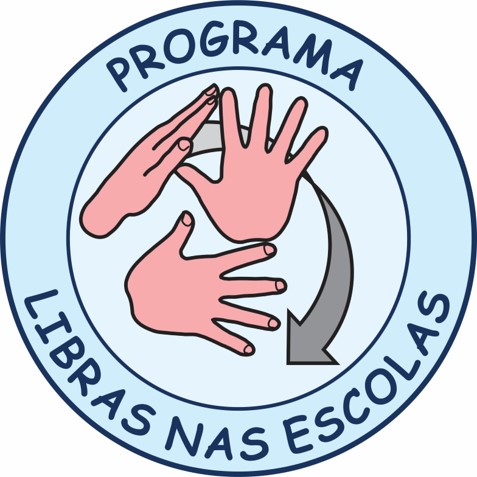 Encontro com professoras do AEE e supervisoras09 de dezembro de 2017
Objetivos do encontro
Dialogar sobre a situação educacional dos alunos surdos matriculados em algumas instuições educacionais da rede municipal

Ampliar as possibilidades no acompanhamento aos alunos surdos.
1-Acolhida
O que trago para esse encontro?
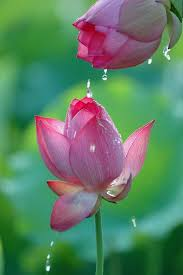 2- Vídeo
“Surdo sofre”
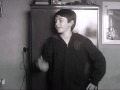 3- Roda de diálogo
Como está o aluno surdo na escola/UEI?
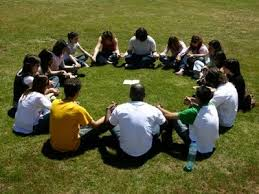 4- Texto
Relato de experiência
5- Para ampliar as possibilidades
a comunicação do surdo na escola
as aulas acessíveis
 LIBRAS
a Língua Portuguesa
 Avaliação o que considerar
INSTRUÇÃO NORMATIVA Nº 01/2010 – CME
A Língua Brasileira de Sinais (LIBRAS)

 A avaliação da produção escrita 

 A avaliação do conhecimento 

d)A forma da linguagem morfossintática
e) O aluno com surdez deve ter acesso 

f) Na avaliação do aluno com surdez devem ser adotadas estratégias diversas

g) Na avaliação escrita considerar prioritariamente questões contextualizadas
6- Para contribuir
Apresentação da experiência do interprete Artur Maciel no Instituto nacional de Educação de Surdos – INES
5- Avaliação